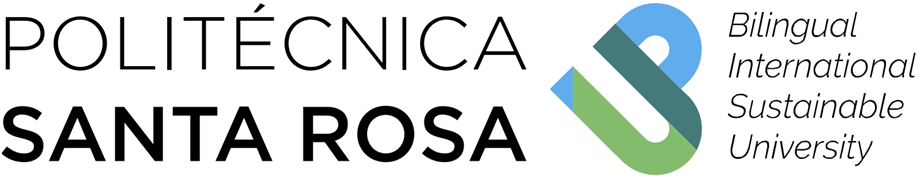 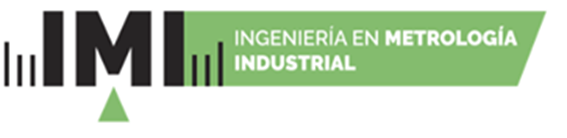 Aportaciones Metrológicas a las mediciones del contenido de Cd y Pb en Sargazo
PROYECTO PAPIME 210820
Alumno: Brayan Adán Briones González                                                                                           
Tutor: Dra. Flora E. Mercader Trejo
Grupo: IMI14
¿QUÉ ES EL SARGAZO?
La distribución del sargazo pelágico, compuesto de las especies Sargassum natans y Sargassum fluitans, se ha centrado en el Mar de los Sargazos, en el medio del Giro Subtropical del Atlántico Norte 
Se mueve a través del océano arrastrado por el viento y las corrientes marinas y ocasionalmente arriba de forma natural a las costas. 
El sargazo acumulado en la playa se descompone produciendo ácido sulfhídrico
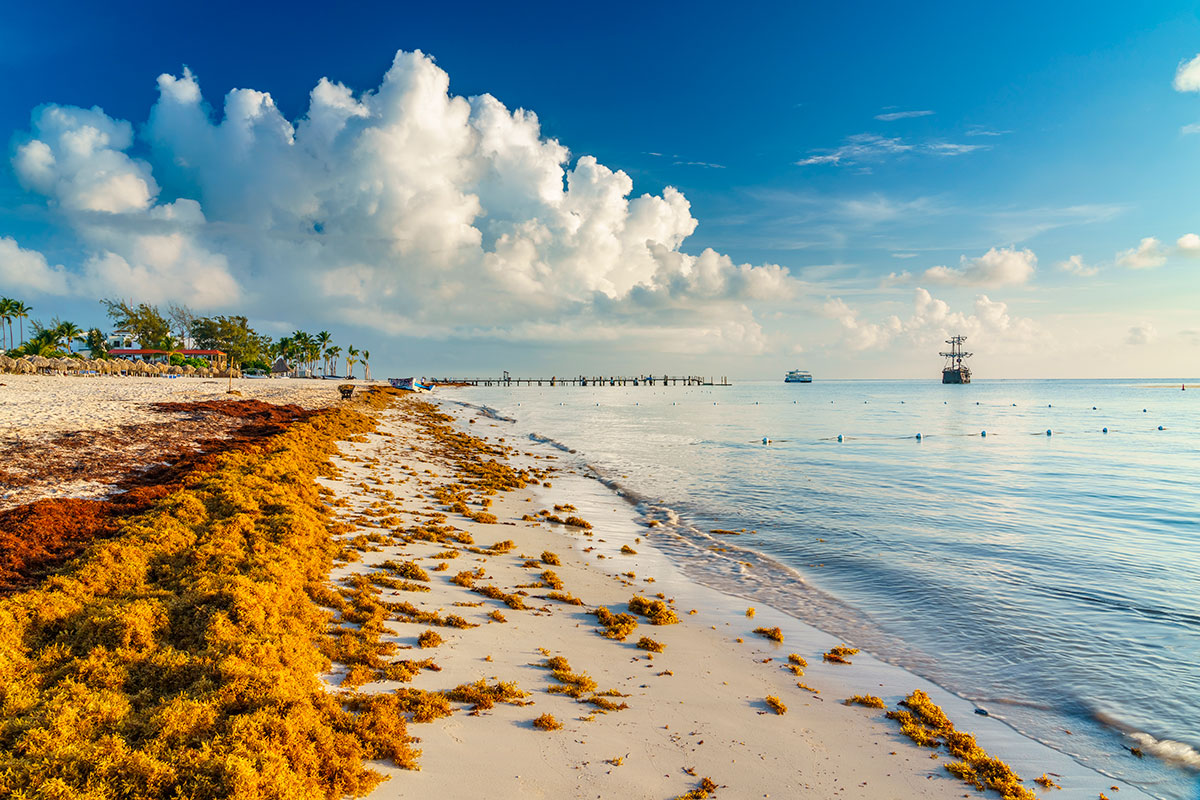 (CONACYT, 2019)
¿QUÉ SON LOS METALES PESADOS?
Contaminantes prioritarios en suelos y aguas debido a que representan un grave problema para el ambiente y la salud.
Se asocian principalmente con vertidos ilegales, falta de plantas de tratamiento y corrosión de tuberías o depósitos. 
Los oligoelementos son aquellos que se requieren en cantidades pequeñas o trazas por parte de animales y plantas (Cu, Cr, Fe, Mn, Mo, Ni y Zn)
Aquellos que si se encuentran en seres vivos y que, aún en cantidades mínimas, producen graves disfunciones orgánicas, resultan altamente tóxicos (Sb, Bi, Cd, Hg y Pb)
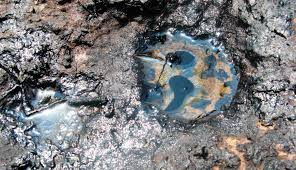 (María del Carmen J. M., 2015)
EFECTOS EN LA SALUD
Pequeñas cantidades de trazas de metales absorbidos pueden ser almacenadas en una forma metabólicamente disponible.
Los mayores agentes tóxicos asociados a contaminación ambiental e industrial.
El cadmio tiene efectos tóxicos en los riñones y en los sistemas óseo y respiratorio; además, está clasificado como carcinógeno para los seres humanos.
El plomo sustancia que se acumula y afecta a diversos sistemas del cuerpo: nervioso, hematológico, gastrointestinal, cardiovascular y renal.
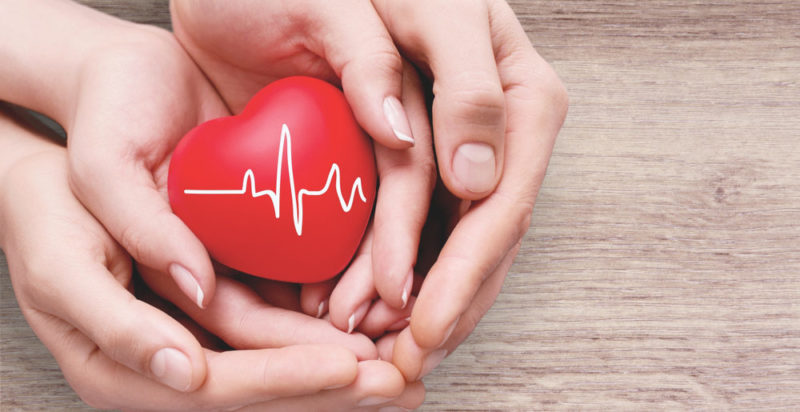 (Förstner y Wittmann 1981)
(Bernard y Lauwerys 1984)
(OMS, 2020)
PAPEL DEL SARGAZO EN LA CAPTACIÓN DE METALES PESADOS
Las algas ligan los iones metálicos libres, mediante dos procesos físico-químicos. Involucra la adsorción del ion metálico sobre la superficie externa de la pared celular.
Producto de esta acumulación, las algas pueden alcanzar contenidos de elementos traza varios órdenes de magnitud más elevados respecto a las aguas.  
Los metales pesados son ligados a las algas, incorporan estos metales en grandes concentraciones mediante polisacáridos poli aniónicos presentes en la pared celular.
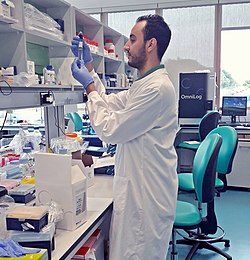 (Farías et. al., 2002)
¿Qué han reportado otros autores para la medición de metales tóxicos en sargazo?
(Métodos de digestión, técnicas analíticas utilizadas y valores encontrados)
Importancia de la Metrología
Ciencia de las mediciones y sus aplicaciones, incluye todos los aspectos teóricos y prácticos de las mediciones, cualesquiera que sean su incertidumbre de medida y su campo de aplicación
En Química: Enfocándose en la medición de las propiedades químicas, estableciendo patrones nacionales de medición, desarrollando 	materiales de referencia y diseminando sus exactitudes por medio de 	servicios tecnológicos de la más alta calidad.
MRC (Material de Referencia Certificado)
Material suficientemente homogéneo y estable con respecto a propiedades especificadas, establecido como apto para su uso previsto en una medición o en un examen de propiedades cualitativas, acompañado por la documentación emitida por un organismo autorizado, que proporciona uno o varios valores de propiedades especificadas, con incertidumbres y trazabilidades asociadas, empleando procedimientos válidos
(VIM,2012)
Usos del MRC
Trazabilidad
 Calibración 
Analítica  
Instrumental
 Validación de Metodos
 Verificación de métodos de medición (control)
 Asignación de valores a nuevos  materiales 
Ensayos de aptitud

MRC de Control
	Un material o sustancia en donde uno o más de sus valores es suficientemente homogéneo, estable y es utilizado para mantener o monitorear los procesos de medición. Un material de referencia para control de calidad o para evaluar la ejecución de los procesos de medición.

MR de Matriz
	Es un material de composición similar a “las muestras reales” que contiene una cantidad caracterizada de una o mas entidades químicas. MR de matriz son típicamente materiales naturales homogéneos con entidades de medición de interés, presentes a niveles endógenos, a niveles mayores a los endógenos o a niveles de material adicionado.
(VIM,2012)
¿Qué Materiales de Referencia existen?
Normas relacionadas con la medición de elementos tóxicos en sargazo o algas
No existen normar relacionadas con el Sargazo y la cantidad de metales en él, en cambio existen normas que clasifican los metales como tóxicos así como otras que establecen límites  de cantidad en contenido de estos metales en alimentos así como en la calidad del agua.
Aun así está la noticia de acuerdo a “El Universal” de la realización de una NOM sobre el contenido de metales en sargazo, la cual quedo pausada a cause de la pandemia Covid-19.
¿Qué hemos hecho?
Inicio
Agregar 5 ml de HNO3 al 66.5 % a cada vaso y poner vidrio de reloj como tapa
Recolección muestra de sargazo en la playa
Pesado de Sargazo
Secado de muestra en estufa a 105° C por 24h
Lavado con agua destilada
Colocar cada vaso en parrilla caliente, precalentada a 150° C con chícharo agitador
Colocar muestra en desecador y pesar
Empaque en bolsa negra
Colocar 2 ml más de HNO3 a cada vaso  cada hora por 3h
Molienda de muestra en molino IRF3 057-2YC41
Traslado a Querétaro
Primera prueba de digestión, 2 vasos con  0.5 g cada uno
Retirar de la campana y dejar reposar por 1h
Almacenado en refrigerados a 2° C
Fin
Actividades adicionales
Curso de Inducción al laboratorio
Se realizó un curso de inducción en el laboratorio de química previo a comenzar el proyecto en dónde nos dieron una inducción sobre los equipos que tiene la universidad así como el modo de uso de aquellos que utilizaremos en el proyecto como: la estufa, balanzas, pipetas automáticas y el purificador de agua. También realizamos una evaluación verbal sobre los conocimientos básicos de laboratorio y la seguridad del mismo.
Inducción a Espectrómetro de Absorción Atómica
En esta visita de inducción revisamos los cuidados y el manejo básico del equipo así como los lineamientos para encenderlo y la sugerencia d medición que indica a cada elemento para su uso previo.
Seminario: Los 6 elementos esenciales de las Buenas practicas del laboratorio
1978 Food and Drug Administration  (FDA) promulgo las regulaciones sobre las Buenas Practicas Del Laboratorio (BLP).
Campos de aplicación de la BLP:
Farmacéutica
Cosmética 
Medicamentos veterinarios
Aditivos para la alimentación humana y animal etc.
Áreas de Competencia de BLP:
 Toxicidad
Fisicoquímico 
Estudio de ecosistema
Muta génicos
Bio acumulación
Estudio de residuos
Beneficios de las BLP
Aseguran protección a la salud
Reconocimiento nacional
Disminuye desperdicio de residuos
Aseguran compatibilidad y calidad en los resultados
Aseguran reconstrucción de los datos
Elementos esenciales de las BLP
1     Organización e instalaciones.
La organización debe estar legalmente constituida y cumplir con una estructura organizacional con descripción de todas las posiciones identificando responsabilidades  y requerimientos de conocimiento y experiencia.
La construcción, localización e instalación debe corresponder en cuanto a su dimensión y a los requerimientos de estudio.
Instalaciones para residuos y archivos.
Colecta, almacén y evacuación de material.
Todos los aparatos se deban inspeccionar, limpiar, mantener y calibrar.
Todos los aparatos deben tener diseño y capacidad adecuada.
2     Personal.
Verificar si hay suficiente personal calificado.
Capacitación.
Asegurar procedimiento de operación.
Designar al director.
3     Aseguramiento de la calidad.
Conservar copia de los planes de estudio y procedimientos normalizados.
Inspeccionar que los estudios se realicen siguiendo los principios de BLP.
Examinar los informes finales para confirmar métodos.
4     Elementos de prueba y Referencia.
Recepción, manipulación, muestreo y almacenamiento de elementos de pruebas.
Caracterización.
 5     Sistemas de prueba o experimentación.
Físicos y Químicos. 
Los equipos en lugar con capacidad y diseño adecuado.
Apropiado almacenamiento, manipulación y mantenimiento. 
Aislamiento de animales y vegetales.
6      Documentación.
Contar con un procedimiento normalizado de operación escrito y aprobado por la dirección para garantizar la calidad.
Informe de resultados:
Identificación.
Información.
Fechas.
Declaración -Aseguramiento de la calidad.
Descripción, materiales y métodos.
Resultados claros.
Almacenamiento indicado.
Referencias
CONACYT. (2019). Arribazón de sargazo a las costas mexicanas. Julio 2020, de CONACYT Sitio web: https://www.conacyt.gob.mx/sargazo/index.php/materiales-de-consulta/18-materiales/99-arribo-de-sargazo-a-las-costas-mexicanas-2
Jiménez, M., Jacobo, A. (Junio, 2015). FITORREMEDIACIÓN DE METALES PESADOS. Julio, 2020, de Research Gate Sitio web: https://www.researchgate.net/publication/309533740_FITORREMEDIACION_DE_METALES_PESADOS 
Rodríguez, R. (Mayo 29, 2017). Afluencia masiva de sargazo pelágico a la costa del Caribe Mexicano. Julio, 2020, de Research Gate Sitio web: https://www.researchgate.net/profile/Rosa_Rodriguez-Martinez/publication/317222216_Afluencia_masiva_de_sargazo_pelagico_a_la_costa_del_Caribe_mexicano_2014-2015/links/592c5ec6458515e3d474aac4/Afluencia-masiva-de-sargazo-pelagico-a-la-costa-del-Caribe-mexicano-2014-2015.pdf 
Carrasco, M. (Diciembre 2005). METALES PESADOS Y BIODISPONIBILIDAD. Julio, 2020, de Research Gate Sitio web: https://www.researchgate.net/publication/44129713_METALES_PESADOS_Y_BIODISPONIBILIDAD
Referencias de CRM
http://www.speciation.net/Database/Materials/IAEA--MEL--International-Atomic-Energy-Agency/IAEA140TM--Trace-elements-and-methylmercury-in-seaweed-;i30
https://crm.jrc.ec.europa.eu/p/40455/40460/By-material-matrix/Plant-materials/ERM-CD200-SEAWEED-bladderwrack-trace-elements/ERM-CD200
https://www-s.nist.gov/srmors/view_detail.cfm?srm=3232
http://www.speciation.net/Database/Materials/National-Metrology-Institute-of-Japan-NMIJ/NMIJ-CRM-7405a-Trace-Elements-and-Arsenic-Compounds-in-Seaweed-Hijiki-;i771
https://unit.aist.go.jp/nmij/english/refmate/crm/61.html